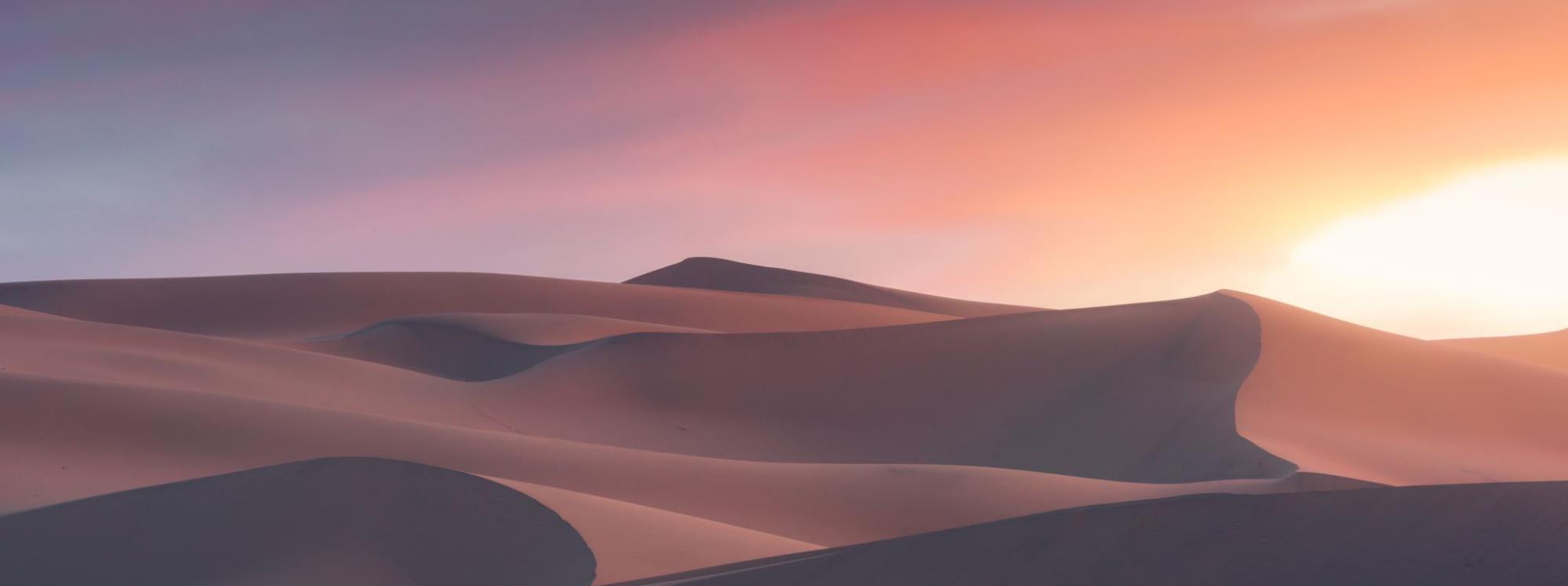 DA ARTE RUPESTRE AS MÁSCARAS AFRICANAS
EMEF PAULO NOGUEIRA FILHO
PROF. BONIFÁCIO FEITOSA
MÁSCARAS AFRICANAS
APRESENTANDO A ARTE RUPESTRE E AS MÁSCARAS
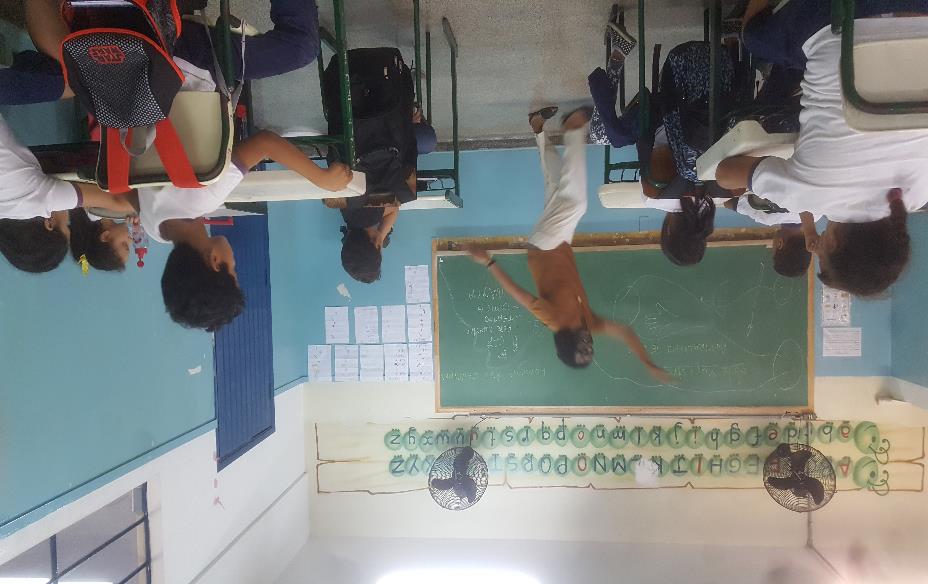 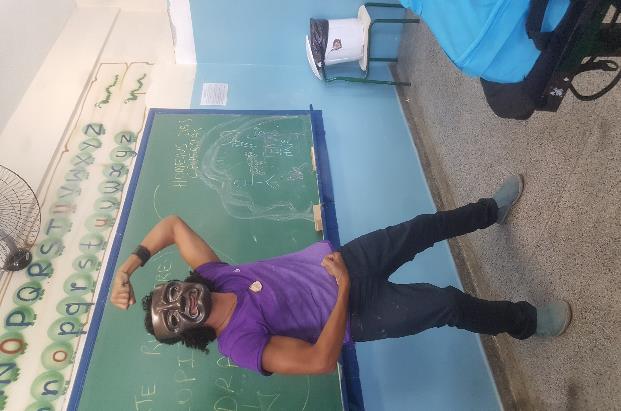 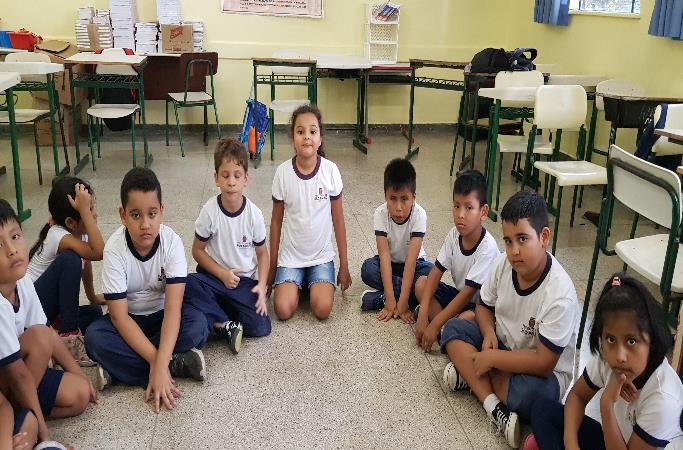 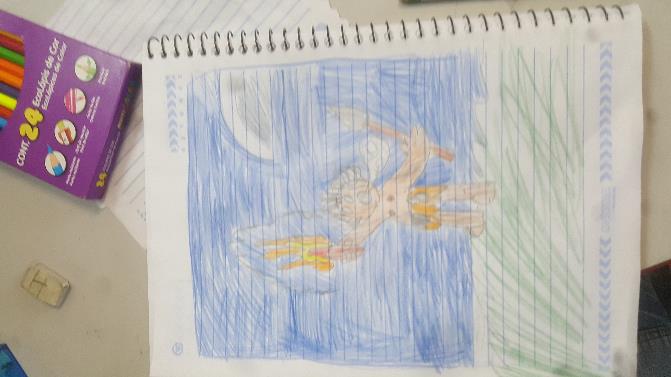 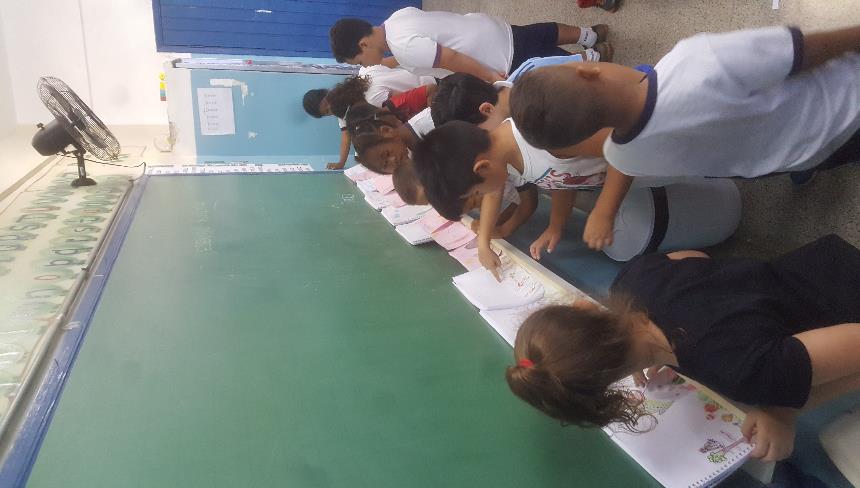 PRIMEIROS DESENHOS, FRUIÇÃO E RODA DE CONVERSA
Experimentando...
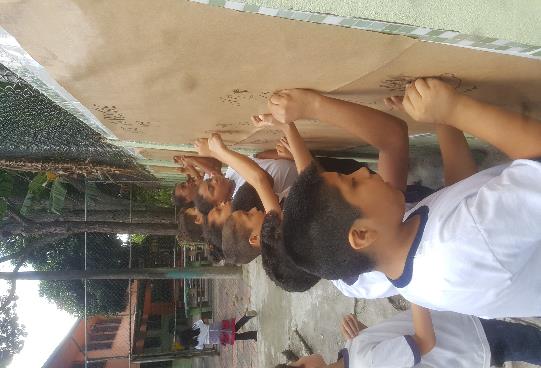 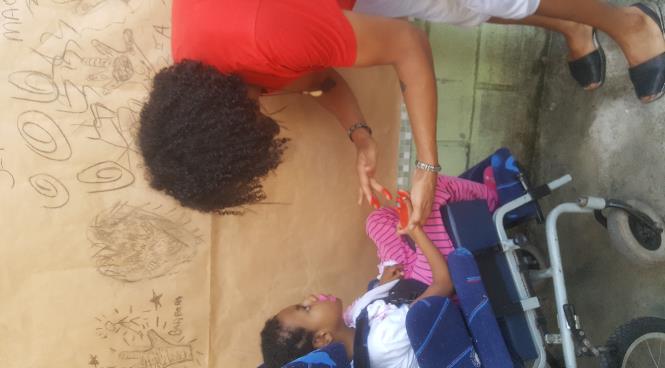 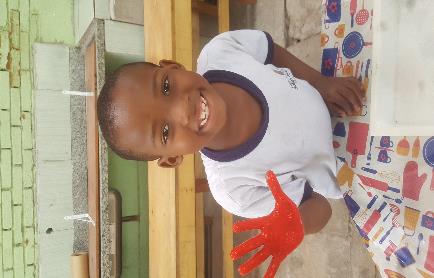 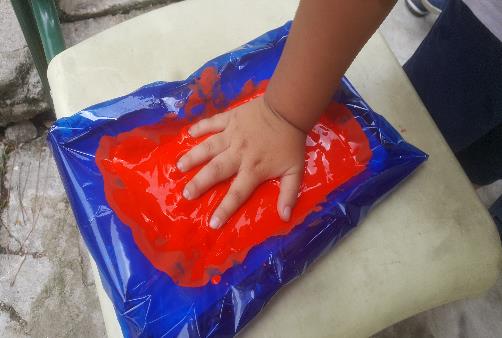 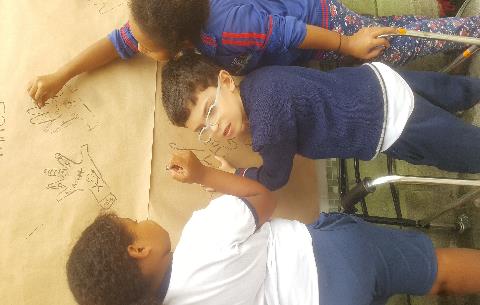 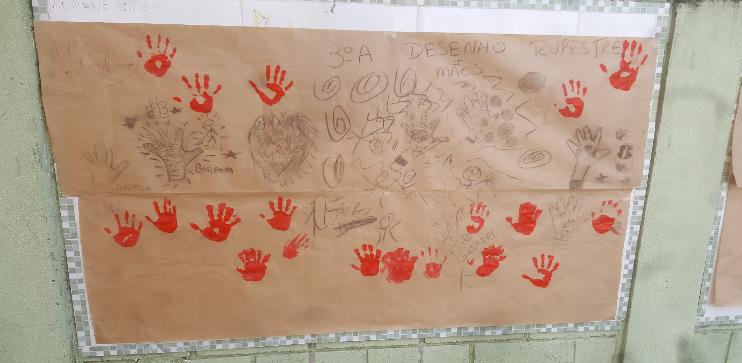 Como deve ser uma máscara africana?
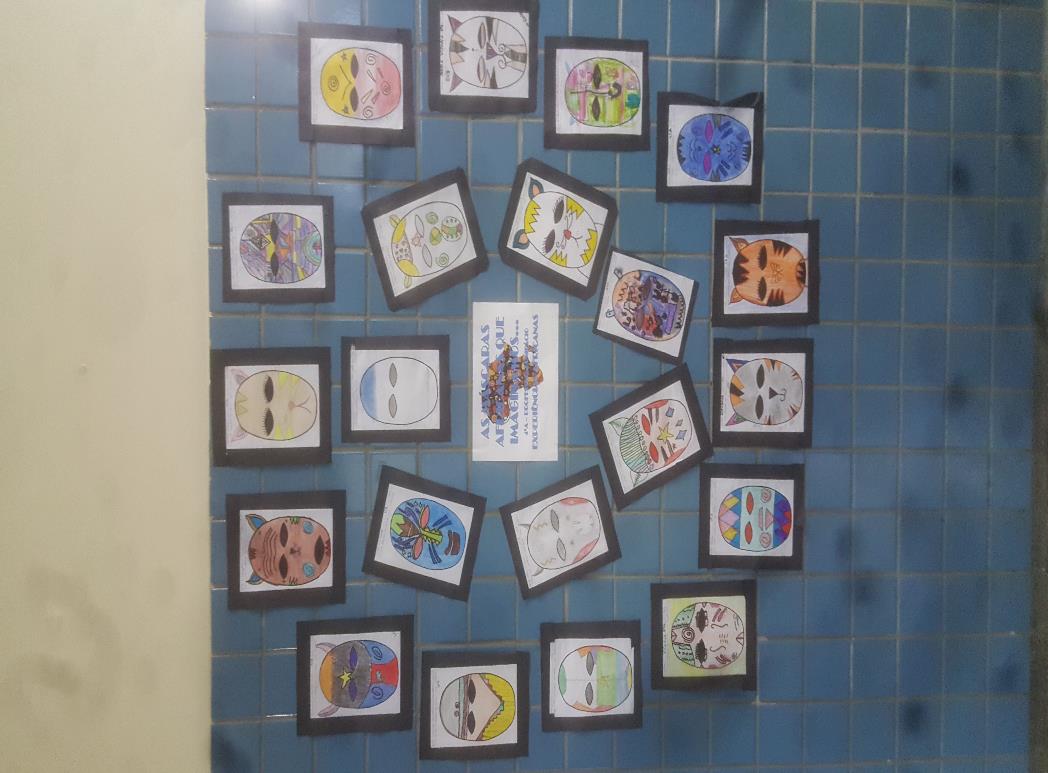 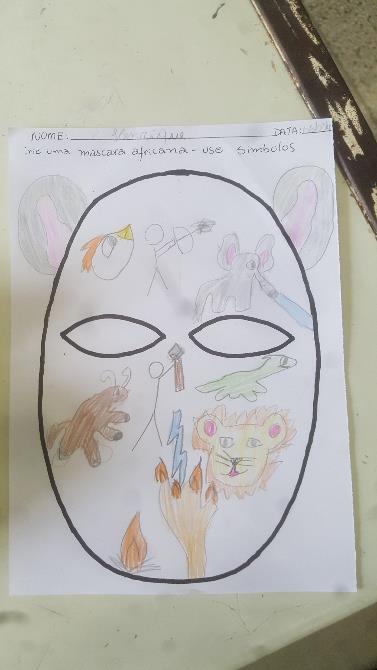 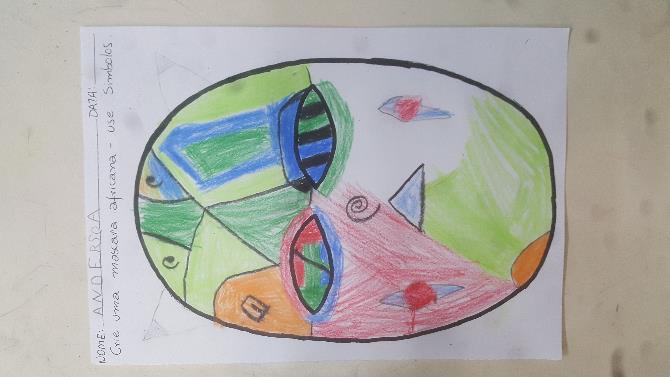 Pesquisando sobre a cultura e as máscaras africanaS.
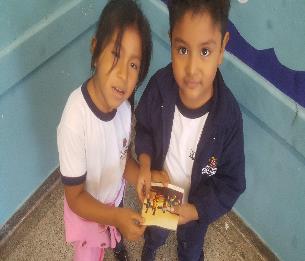 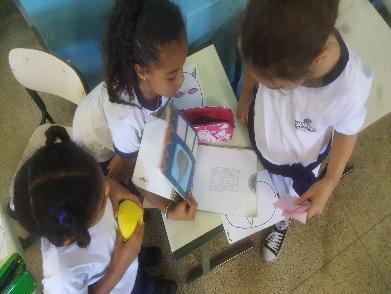 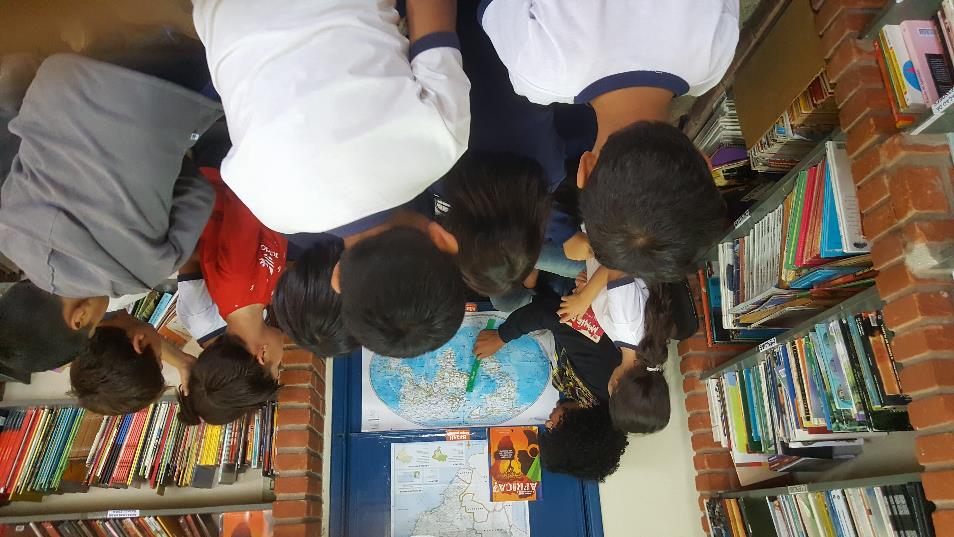 NEGRITUDE COMO POTÊNCIA
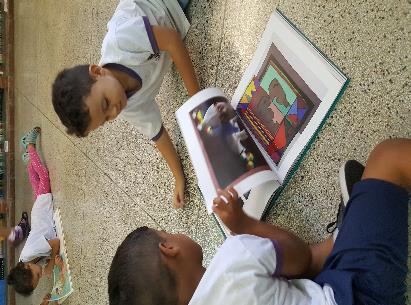 As grafias africanas por meio da tribo Ndebeles
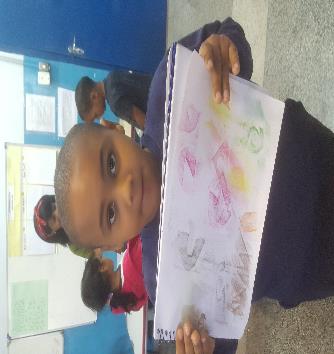 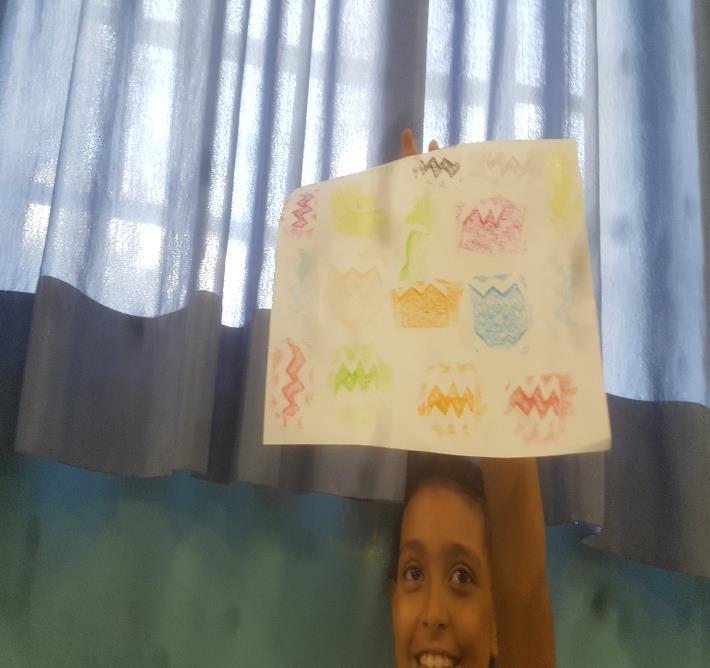 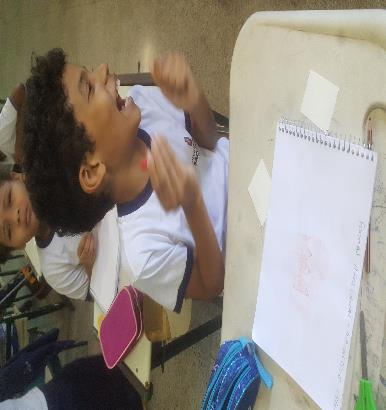 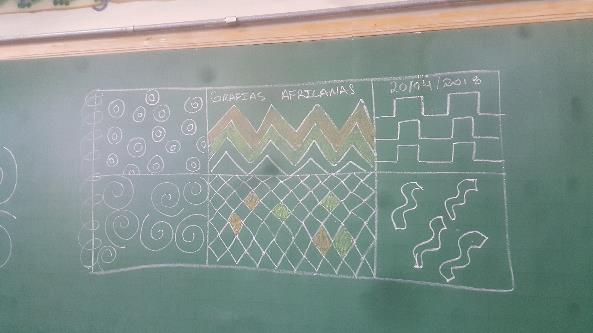 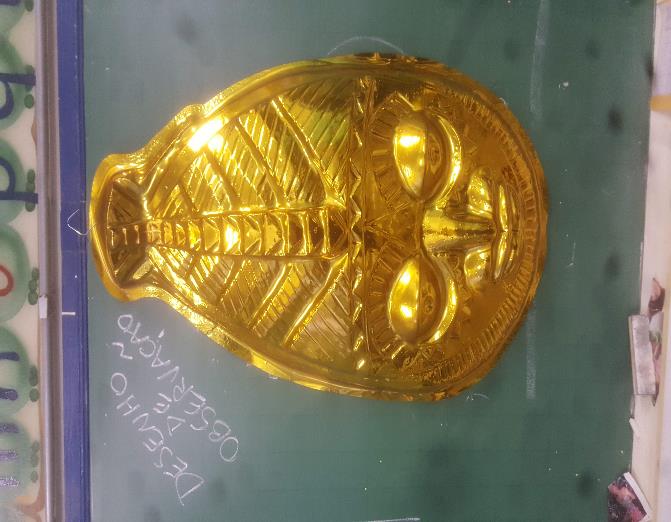 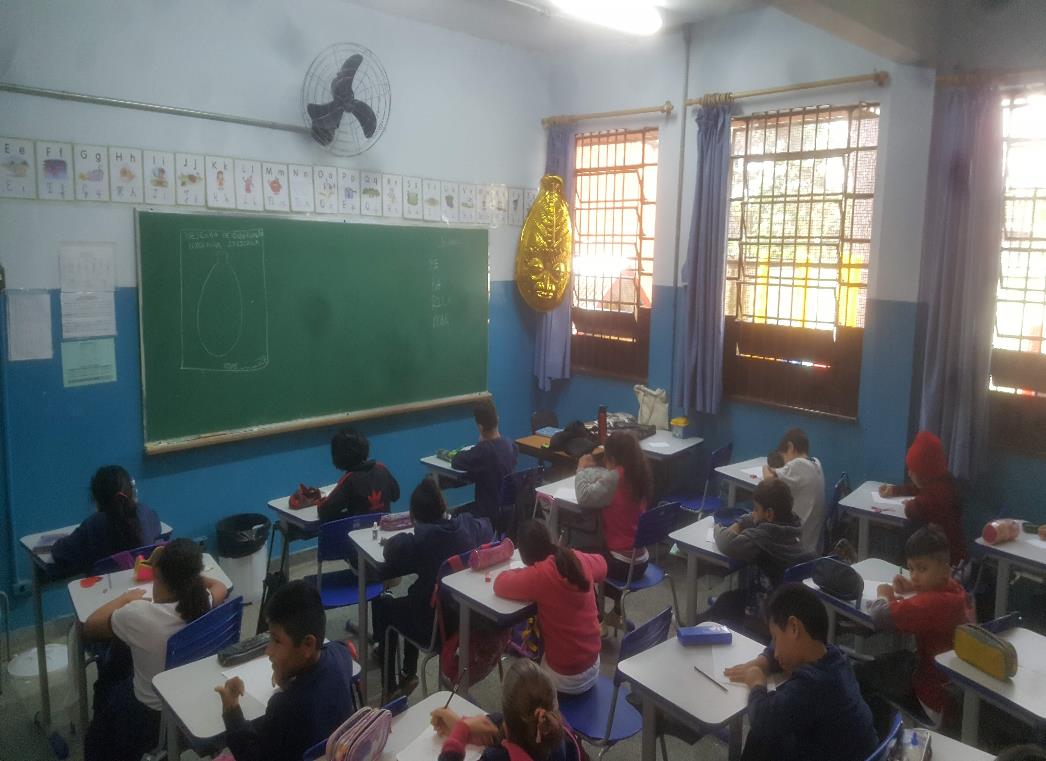 Desenho de observação
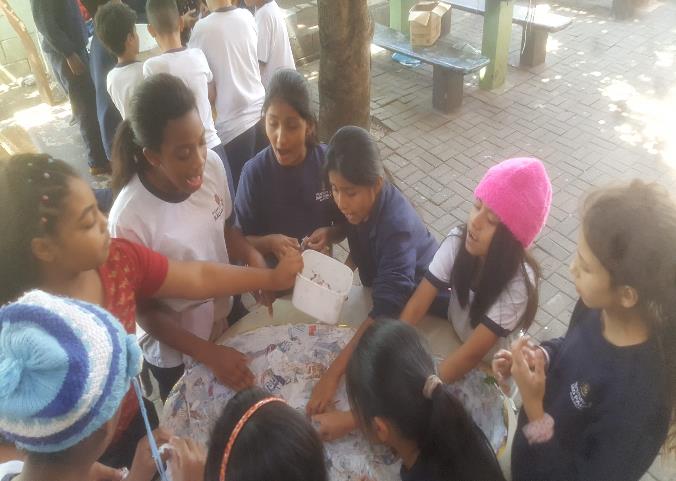 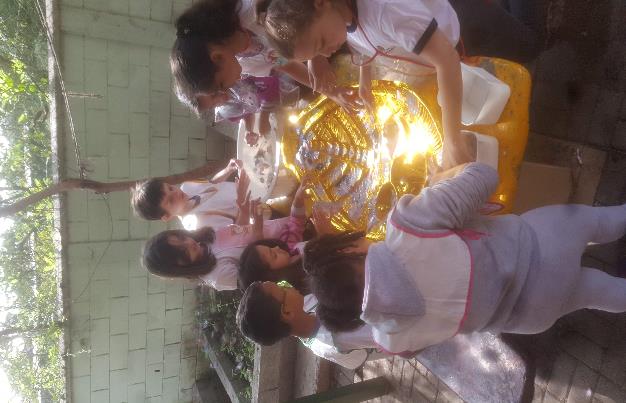 MÃOS NA MASSA...
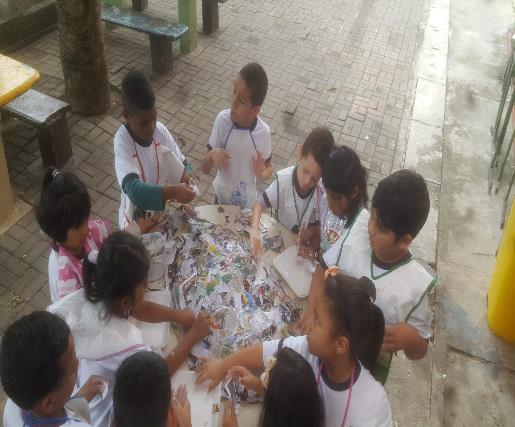 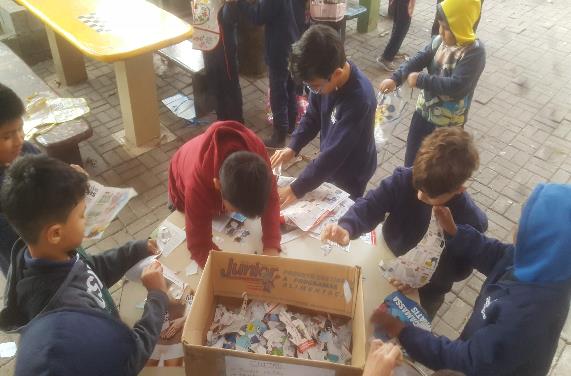 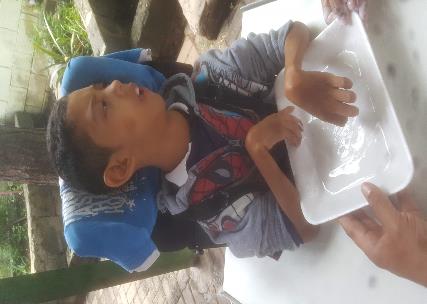 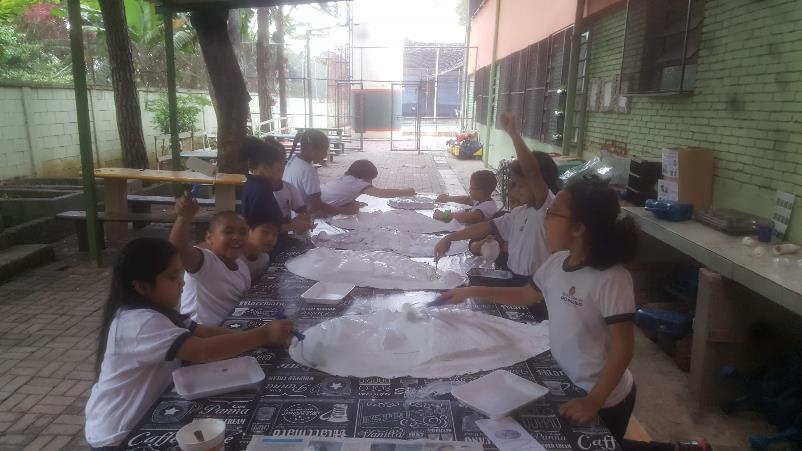 O PROCESSO E OS PRÓXIMOS PASSOS
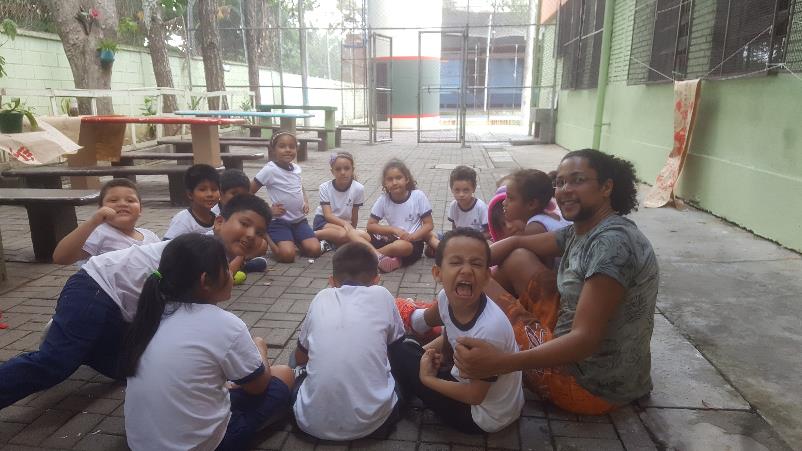 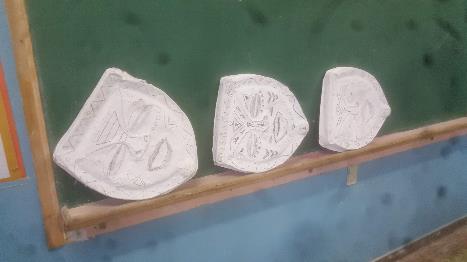 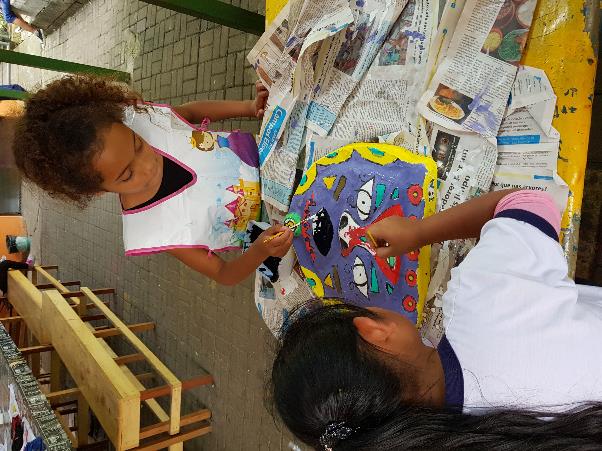 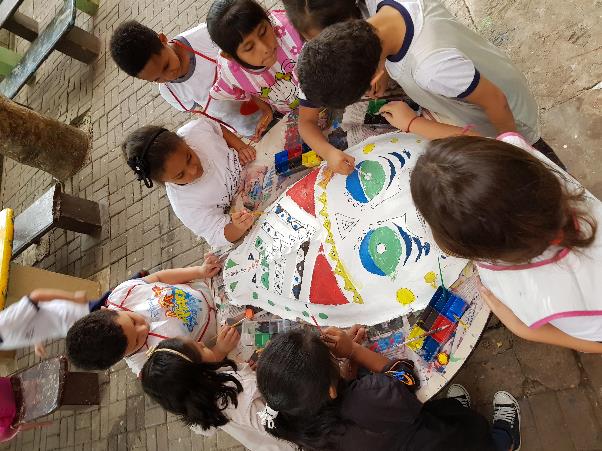 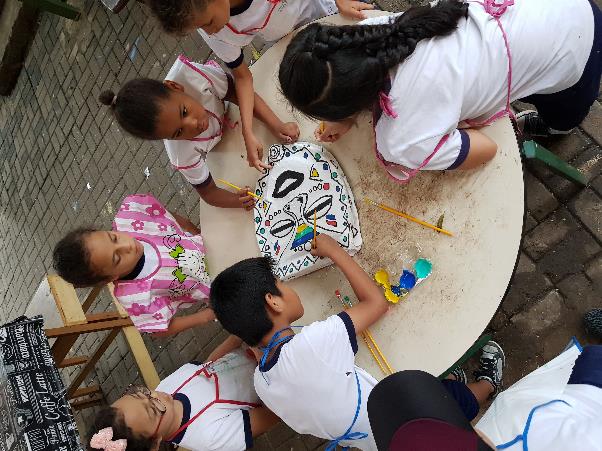 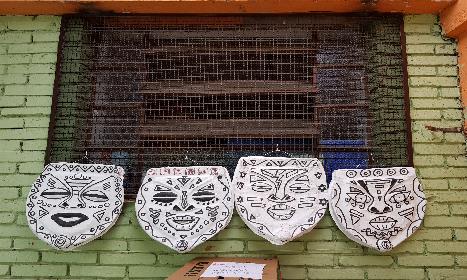 NA SALA TODOS PUDERAM SUGERIR GRAFIAS E A PINTURA SE DEU DE FORMA ORGANIZADA E PROCESSUAL
ESCOLHA DAS GRAFIAS E PINTURA DAS MÁSCARAS
MÁSCARAS PRONTAS
EXPOSIÇÃO DAS MÁSCARAS E DOS TRABALHOS REALIZADOS
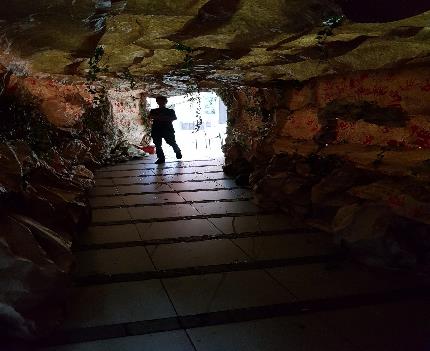 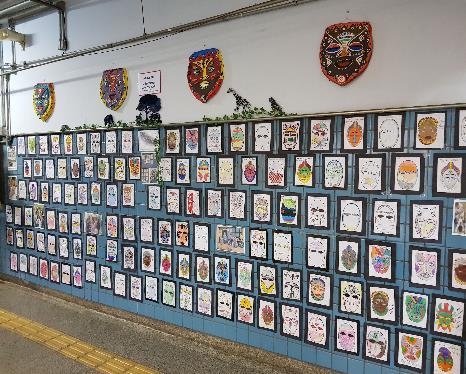 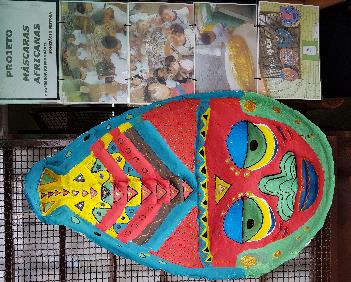 AVALIAÇÃO FINAL E FECHAMENTO DO PROJETO MÁSCARAS AFRICANAS.